译林版 九年级上
Unit 1    Know yourself
Reading II
WWW.PPT818.COM
一、根据首字母及汉语提示完成单词。
1. Can I c_________ （连接）my printer to your computer?
2. Ladies and gentlemen, could I have your a _________（注意）, please?
3. This piece of work is below s _________ （标准）.
onnect
ttention
tandard
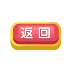 4. Many business people prefer to choose the h________（高速的）train, though it means that they need to pay more money for the ticket.
5. Well done! You scored eight hits and only two m ________ （失误）
igh-speed
isses
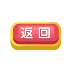 二、单项选择。
6. Liu Haotian is the chief engineer of the high-speed railway _______ the town _______ Tianjin.
A. connect; to                        B. connect; ／
C. connecting; to                   D. connecting; ／
C
connect…to… 把…连接到…
connecting…作后置定语修饰railway
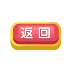 7. [2 018·淮安调研] —I think it’s impossible for us to work out the plan in just two days. It’s too difficult.
— You’re right. We can’t be ______ careful while working on it.
A. so              B. very                C. too                 D. more
C
can't…too…意思是“无论怎样……也不过分”，“越……越好”
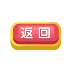 8. [2 018·黄冈] —Which show do you prefer, Running Man or The Reader?
—The Reader, of course. ______ I  ______ my brother likes it.
A. Both; and 
B. Neither; nor
C. Either; or 
D. Not only; but also
D
两者都，谓语动词用复数形式
既不，也不
或者，或者
不但,而且,谓语动词遵循“就近原则”
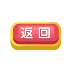 9. — Did you enjoy the outdoor training yesterday?
— No, not at all! I was ______ dead after so much hard training.
A. as good as 
B. as well as
C. so good as 
D. so well as
不，一点也不
A
无异于，简直是
和...一样
不如...那样好，一般用于否定句
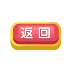 10. The math teacher got angry with me when I did not ______ him in class yesterday.
A. look for    B. take care     C. pay attention to    D. fall asleep
C
寻找
当心
注意
入睡
结合语境，可知这里是说昨天在课上当我不注意他即不专心听讲时，数学老师很生气
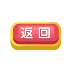 三、用所给词的适当形式填空。
11. The mistake grew out of her  __________ (careless).
12. Who is __________(suit) to be the new chairperson of the students’ union?
13. Tim is very active. It seems that he is full of ____________ (energetic).
careless是形容词，加后缀-ness构成名词
carelessness
suitable
suit是动词，is后接形容词
energy
energetic是形容词，of后接名词
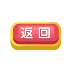 devote...to...把...奉献给...
to后接动词ing形式
14. Doctors and nurses should devote themselves to _________ (care) for the sick.
15. As a student, I can’t afford _________ (buy) a new mobile phone.
caring
to buy
afford后接名词、代词、不定式
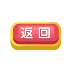 四、根据汉语意思完成句子。
16. 注意每一个细节是有必要的。
It is necessary______ ______ ________ ______every detail.
to         pay    attention    to
It is necessary to do sth. 
做某事是有必要的
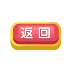 can’t ... too .... 再怎么...也不为过
17. 一个人在选择朋友的时候无论怎么谨慎都不为过。
A man ______ ______ ________ _______ in the choice of his friends.
18. 他献身于帮助穷人。
He ________ ________ ________ _______ the poor.
can't       be         too      careful
devote...to... 把...奉献给...
devoted    himself        to          helping
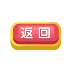 19. 失之毫厘，谬以千里。
A miss is _______ _______ _______a mile.
20. 她不仅很会演奏，而且还会作曲。
She ______ ______ plays well, ______ ______ writes music.
as          good        as
not       only                        but        also
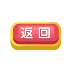 五、完形填空
Yesterday my grandfather told me about his early days.           21          he left school, he found a job in a post office.
21. A. While              B. When               C. Until             D. If
他离开学校的时候，在邮局找了一份工作
√
表示“当……时候”
，引导的从句动词可以是延续性的，也可以是终止性的
是否
表示“直到……为止”
表示“当……时候”，引导的从句动词只能是延续性的
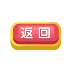 He worked hard in the post office. Soon he had more money than his friends     22      his hard work.
22. A. because         B. because of         C. as            D. since
根据语境，他因为工作努力，不久他就有了比朋友更多的钱
√
当...时候
因为，后接名词、代词或动名词，或者名词性从句
自从…以来
因为，后接原因状语从句或回答以why开头的问句
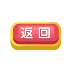 根据前一句他有了比较多的钱，推测出本句为：看起来他会有一个光明的未来。
It     23    that he would have a bright future.
23. A. looked         B. seemed          C. thought           D. said
√
固定搭配：it seems that 
似乎..., 看来好像..
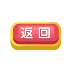 根据上一句他从邮局辞职了，本句应为两个月之后他在一个大公司找到一份新工作
He wanted a more exciting one, so he left the post office. Two months     24     he found a new job in a big company（公司）.
24. A. ago           B. before              C. later               D. after
√
在...之前
在...之后，后接短语或句子
以前，之前
在...之后
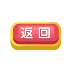 由“a lot”可知是经常旅行。
Workers in this company     25     travelled a lot. 
25. A. almost         B. usually         C. seldom        D. never
√
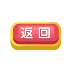 At first he really enjoyed the travelling. But after a year, he began to hate it. He had to     26    and he was always in a car or on a train.
26. A. stay in one place             B. move around
     C. make noise                       D. make a wish
他经常在汽车或火车上，结合前文提到他们经常旅行，可知他不得不四处走动。
√
走来走去
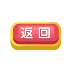 由语境“更糟的是”，推测他交不到任何新朋友
The worst thing was that he     27     make any new friends.
27. A. can’t       B. was able to      C. couldn’t      D. could
√
语态是过去式，应用can’t的过去分词
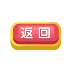 He was      28    at that time so he sold his house. He had to accept a part-time job in a bookshop.
28. A. happy          B. energetic           C. rich           D. poor
√
结合上下文：他辞掉了工作，卖掉了房子，不得不接受了一个书店的兼职工作，可知，他当时是贫穷的。
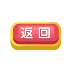 Soon they had their first child. In the next ten years, they had another three     29     and four more bookshops!
29. A. sisters        B. brothers        C. children        D. cousins
√
结合上文可知，之后的十年里他们又有了三个孩子
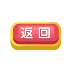 “Life is     30     ,” he told me. “The most important thing is that you should always try your best. Never give up!”
30. A. boring      B. important      C. necessary     D. wonderful
√
无聊的
重要的
必需的
精彩的
根据上下文可知作者的爷爷通过自己的经历告诉作者人生是精彩的，但自己要尽力，不要放弃
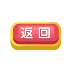 根据问题描述从Part1中找答案，由“Put it up where you’ll see it every day and do your best to keep it.”可知答案
六、任务型阅读。

31. What is the most important thing to build your character?（不超过10个词）
_______________________________________________
请同学们看《点拨训练》P5短文
Doing your best to keep your promise.
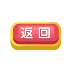 根据问题描述定位到文章Part2最后一句“Tell people about my promise so that I won’t break it”可知答案
32. Why do you tell others about your promise?（不超过10个词）
 _______________________________________________
In order not to break it.
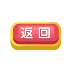 根据关键词hero可知从文章第一段找答案。由“Character, courage and confidence are words you might use to describe your heroes”可知答案
33. According to the writer, what is needed to be a hero?（不超过5个词）
      _______________________________________________
Character, courage and confidence.
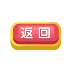